LAGRANGIAN RELAXATION ANDNETWORK OPTIMIZATION
Alexey Pechorin
17/06/13
An example: Constrained Shortest Paths
An example: Constrained Shortest Paths
An example: Constrained Shortest Paths
Lagrangian relaxation technique
Lagrangian relaxation technique
Lagrangian relaxation technique
Lagrangian relaxation technique
Lagrangian relaxation and inequality constraints
Solving the Lagrangian Multiplier Problem
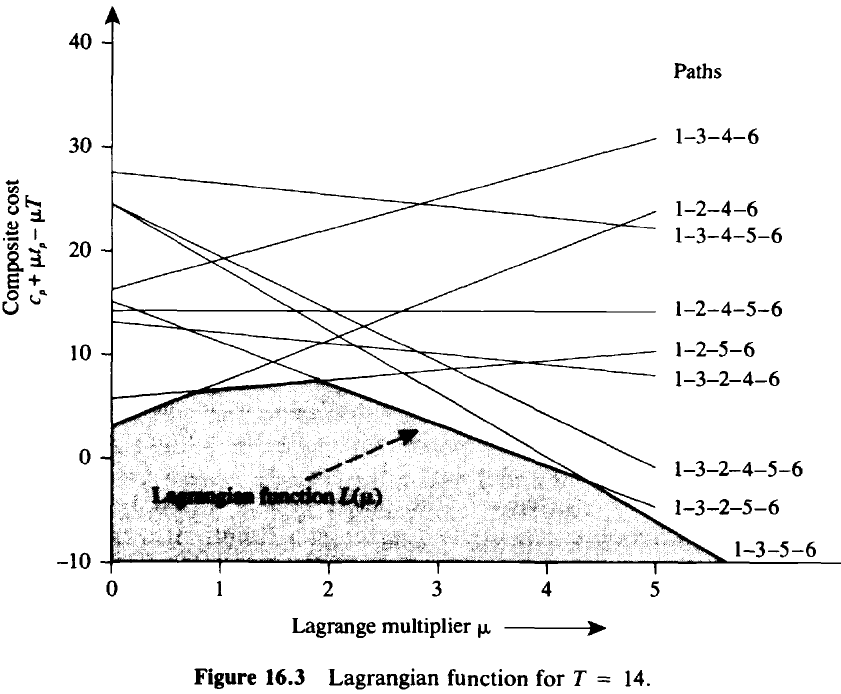 Solving the Lagrangian Multiplier Problem
Subgradient Optimization Technique
Subgradient Optimization Technique
Linear Programming reminder
Linear Programming reminder
Linear Programming reminder
Linear Programming reminder
LAGRANGIAN RELAXATION AND LINEAR PROGRAMMING
LAGRANGIAN RELAXATION AND LINEAR PROGRAMMING
LAGRANGIAN RELAXATION AND LINEAR PROGRAMMING
LAGRANGIAN RELAXATION AND LINEAR PROGRAMMING
LAGRANGIAN RELAXATION AND LINEAR PROGRAMMING
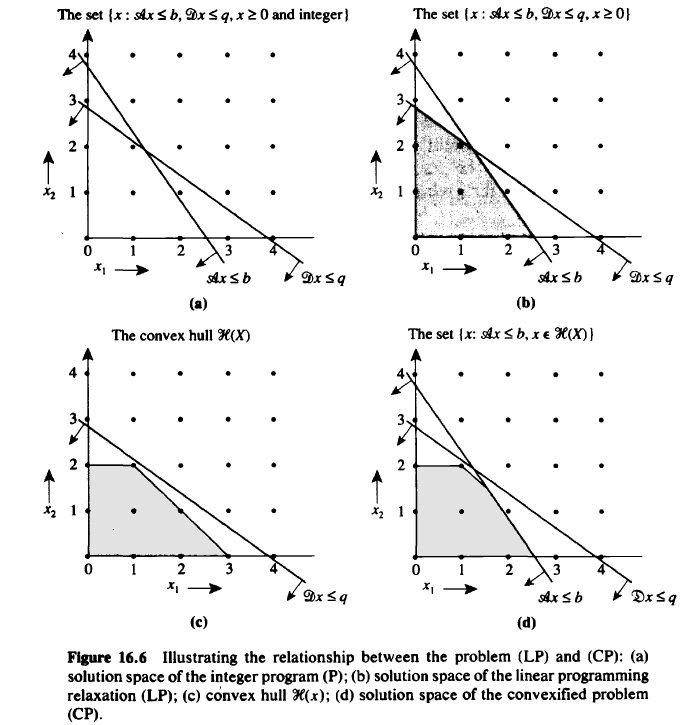 Example for application  - Network flow
Questions?